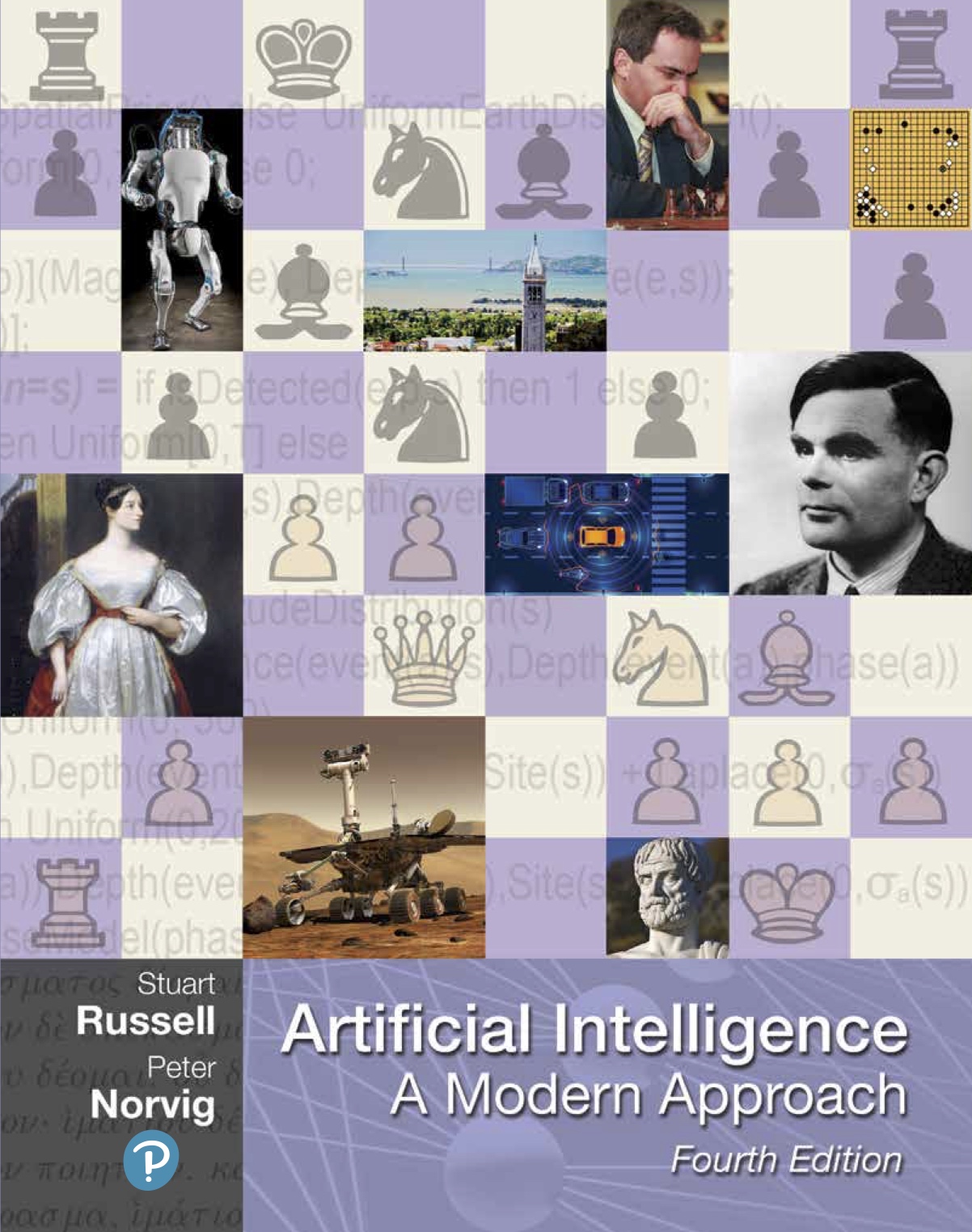 CS 5/7320 Artificial IntelligenceIntroductionAIMA Chapters 1 + 27
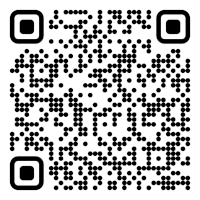 Slides by Michael Hahslerbased on slides by Svetlana Lazepnik with figures and cover art from the AIMA textbook.
Online Material
This work is licensed under a Creative Commons Attribution-ShareAlike 4.0 International License.
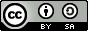 Overview
AI Ethics & Safety
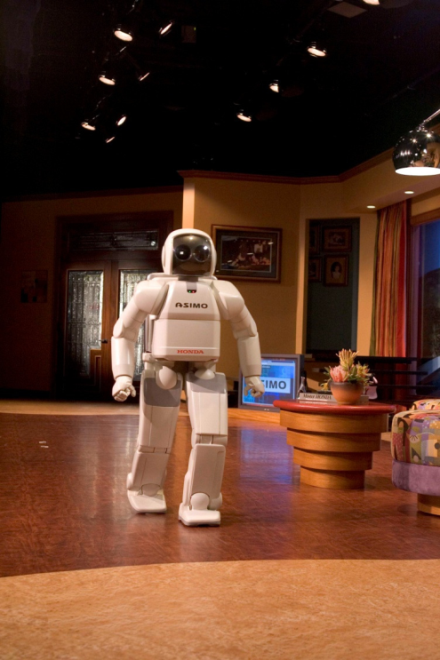 What is AI?
ASIMO (Advanced Step in Innovative Mobility) is a humanoid robot created by Honda in 2000
What is Intelligence?
Definition from Merriam-Webster
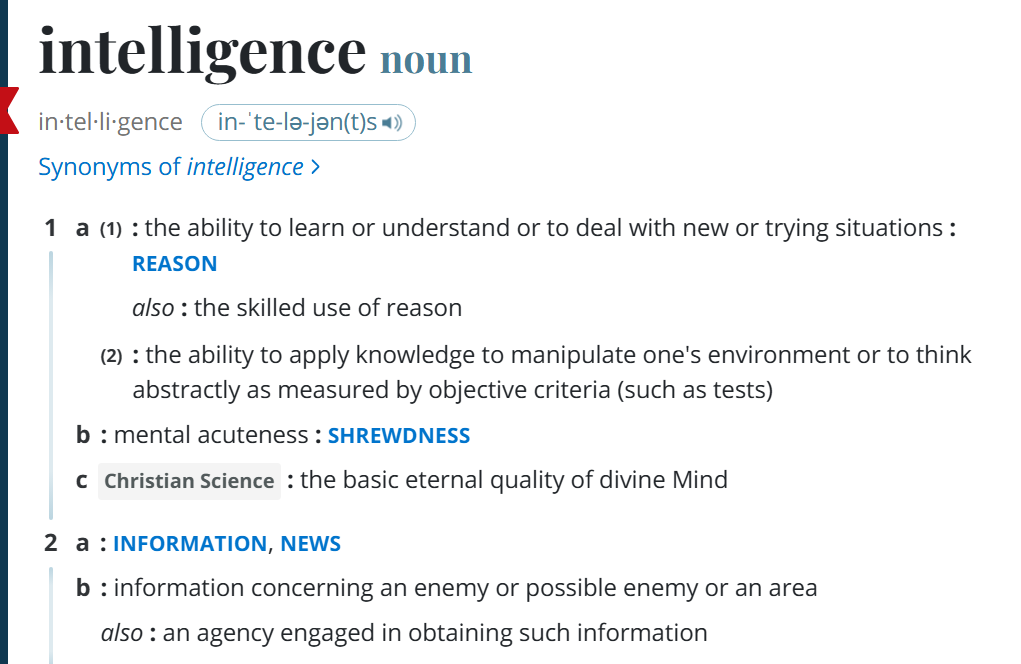 The Goal of AI
“Have machines solve problems that are challenging for humans.”
We call such a machine an intelligent agent.
How can we achieve this? Create an agent that can
Cognitive Sciences
Alan Turing rejects the question “Can machines think?”
The Turing Test tries to define what acting like a human means




What capabilities would a computer need to have to pass the Turing Test? These are still the core AI areas.
Natural language processing
Knowledge representation
Automated reasoning
Machine learning
Turing predicted that by the year 2000, machines would be able to fool 30% of human judges for five minutes. ChatGPT (2023) is probably doing a least that!
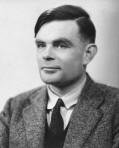 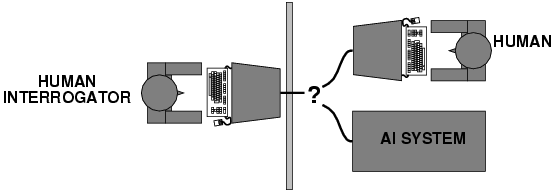 Alan Turing (1950) "Computing machinery and intelligence“
Turing Test: Criticism
What are some potential problems with the Turing Test?
Some human behavior is not intelligent.
Some intelligent behavior may not be human.
Human observers may be easy to fool.
A lot depends on expectations.
Anthropomorphic fallacy: humans tend to humanize things.
Imitate intelligence without intelligence. E.g., the early chatbots ELIZA (1964) simulates a conversation using pattern matching.

Is passing the Turing test a good scientific goal?
Engineering perspective: Imitating a human is not a good way to solve practical problems.
We can create useful intelligent agents without trying to imitate humans.
Chinese Room Argument
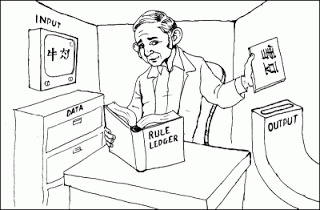 Thought experiment by John Searle (1980): Imitate intelligence using rules.
Thinking Rationally?
Thinking Rationality: Draw sensible conclusions from facts, logic and data.
Logic: A chain of argument that always yield correct conclusions. E.g., “Socrates is a man; all men are mortal; therefore, Socrates is mortal.”
Logic-based approach to AI: Describe problem in formal logic notation and apply general deduction procedures to solve it.Issues:
Describing real-world problems and knowledge using logic notation is hard.
Computational complexity of finding the solution.
Much intelligent or “rational” behavior in an uncertain world cannot be defined by simple logic rules.
Acting Rationally
Acting rational means to try to achieve the “best” outcome.
Best means that we need to do optimization.
The desirability of outcomes can be measured by the economic concept of utility.
If there is uncertainty about achieving outcomes, then we need to maximizing the expected utility.

Optimization has several advantages:
Generality: optimization is not limited to rules.
Practicality: can be adapted to many real-world problems.
Well established: solvers, simulation and experimentation.
Avoids philosophy and psychology in favor of a clearly defined objective.

Bounded rationality: In practice, expected utility optimization is subject to the agent’s knowledge and computational constraints.
What type of AI do we cover in this course?
Create a narrow AI agent that can
That is, use machines that act in a way to solve a specific hard problem that traditionally would have been thought to require human intelligence.
Fields Related to AI
What are the Components of an Intelligent Agent?
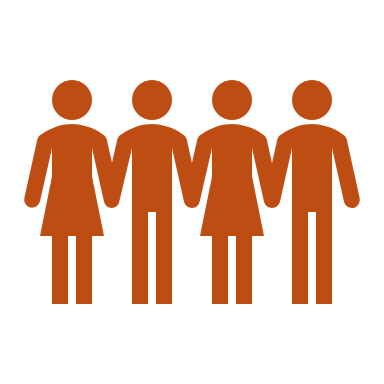 Intelligent agents need to
Communicate with the environment.
Represent knowledge, reason and plan to achieve a desired outcome.

Optional
Learn to improve performance.
Developer
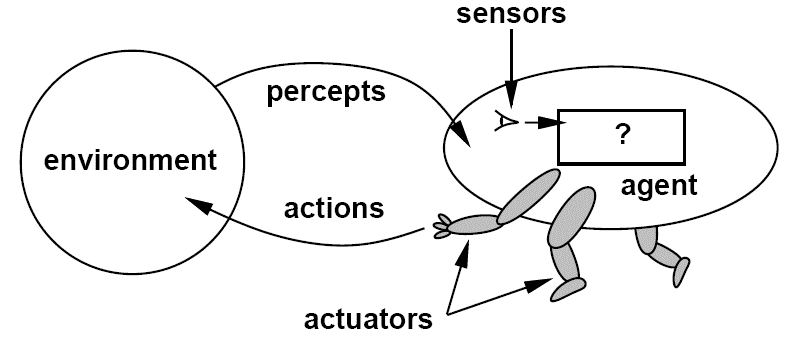 Agent interacting with the environment [Artificial Intelligence: A Modern Approach, Editions 1-3]
Example: Self-Driving Car
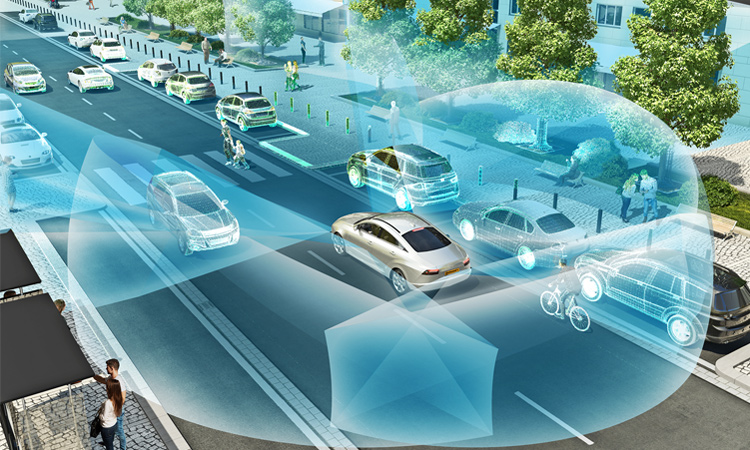 People crossing the street
Percept:
Action:
Stop the car
Example: Large Language Model
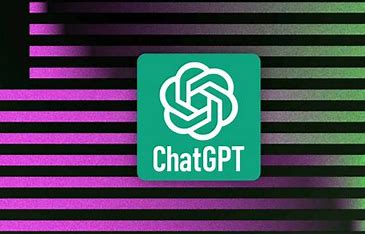 prompt
Percept:
Action:
next most likely word
More words are created word-by-word.
Machine Learning vs. Artificial Intelligence
Designing an intelligent agent
Vision
Sensors
Motion
NLP
Knowledge representation
Planning
Goals
Learning from examples instead of being programmed
Supervised learning
Unsupervised learning
RL
ML
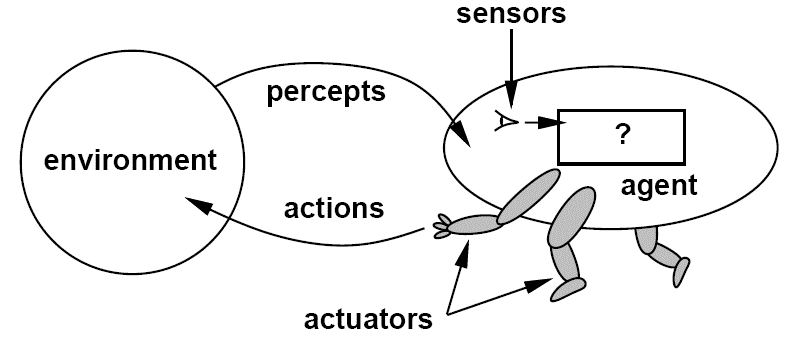 ML
ML
Agent interacting with the environment [Artificial Intelligence: A Modern Approach, Editions 1-3]
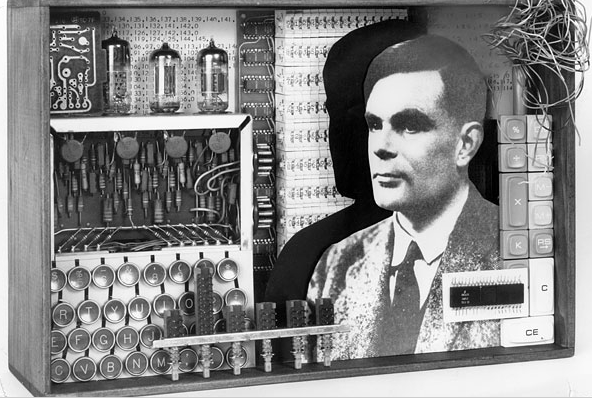 The History of AI
The Ti of AI
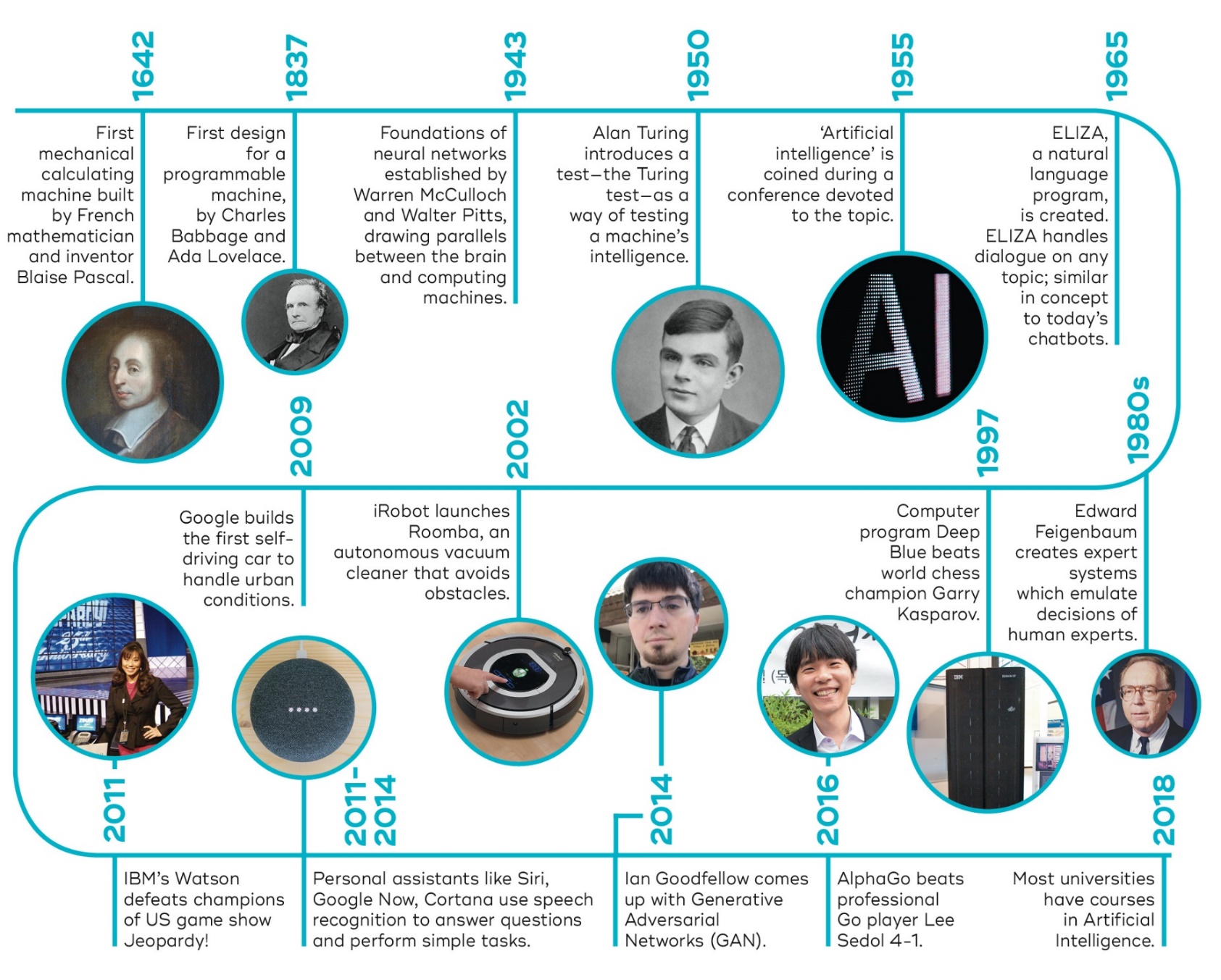 1974-1980
First AI Winter
1987-1993
Second AI Winter
1989: Universal approximation theorem for neural networks.
2010
2022
2017
2015
Transformer architecture and large language models LLMs
Generative AI models:
DALL-E
ChatGPT, Bard
…
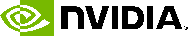 Deep Learning Revolution  (learning layered artificial neural networks) starts fueled by NVIDIA GPUs.  enables leaps in image processing and speech recognition.
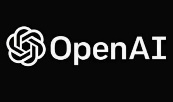 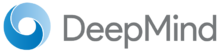 Now Google
Source: https://qbi.uq.edu.au/brain/intelligent-machines/history-artificial-intelligence + additions
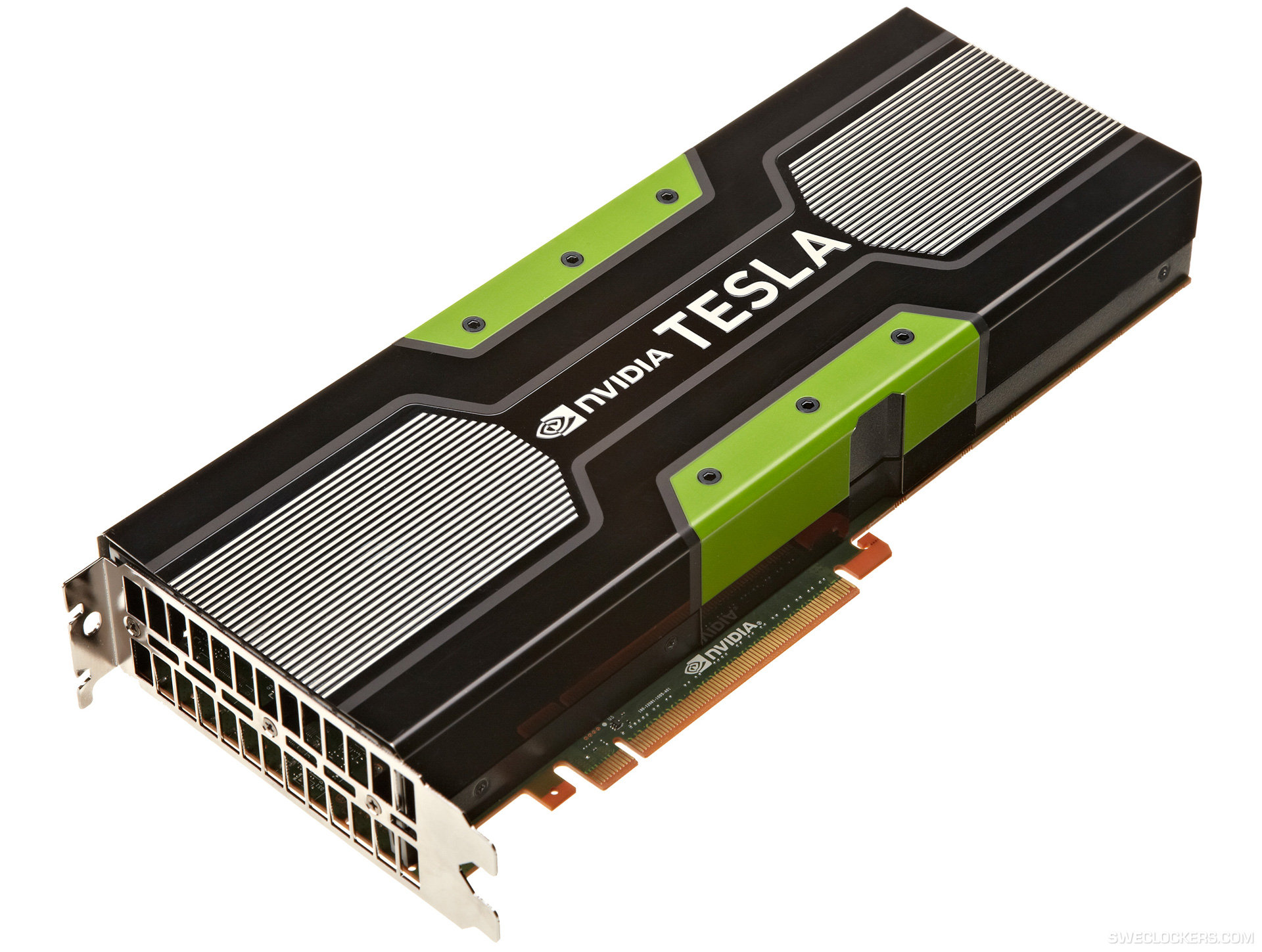 What accounts for recent successes in AI?
Faster computers and specialized hardware (GPUs).
Lots of data (the Internet, text, sensors) and storage (cloud)
Dominance of machine learning.
 New optimization methods (deep learning).
AI is harder than originally thoughtHerbert Simon, 1957
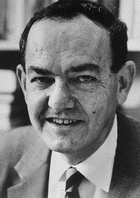 “It is not my aim to surprise or shock you--- but … there are now in the world  machines that think, that learn and that create. Moreover, their ability to do these things is going to increase rapidly until---in a visible future---the range of problems they can handle will be coextensive with the range to which human mind has been applied. More precisely: within 10 years a computer would be chess champion, and an important new mathematical theorem would be proved by a computer.”
Simon’s prediction came true --- but 40 years later instead of 10
From Blocks World to Modern Object Recognition
Roberts (1963)
Now
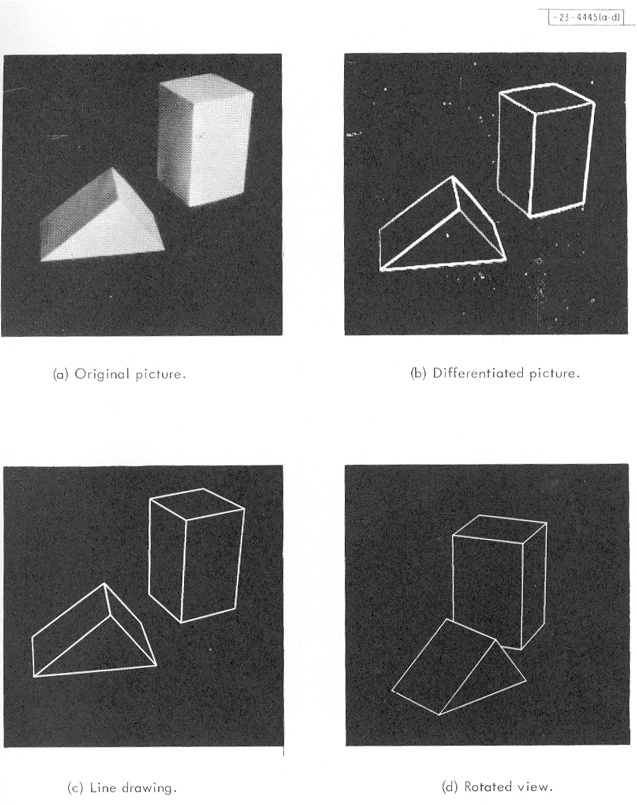 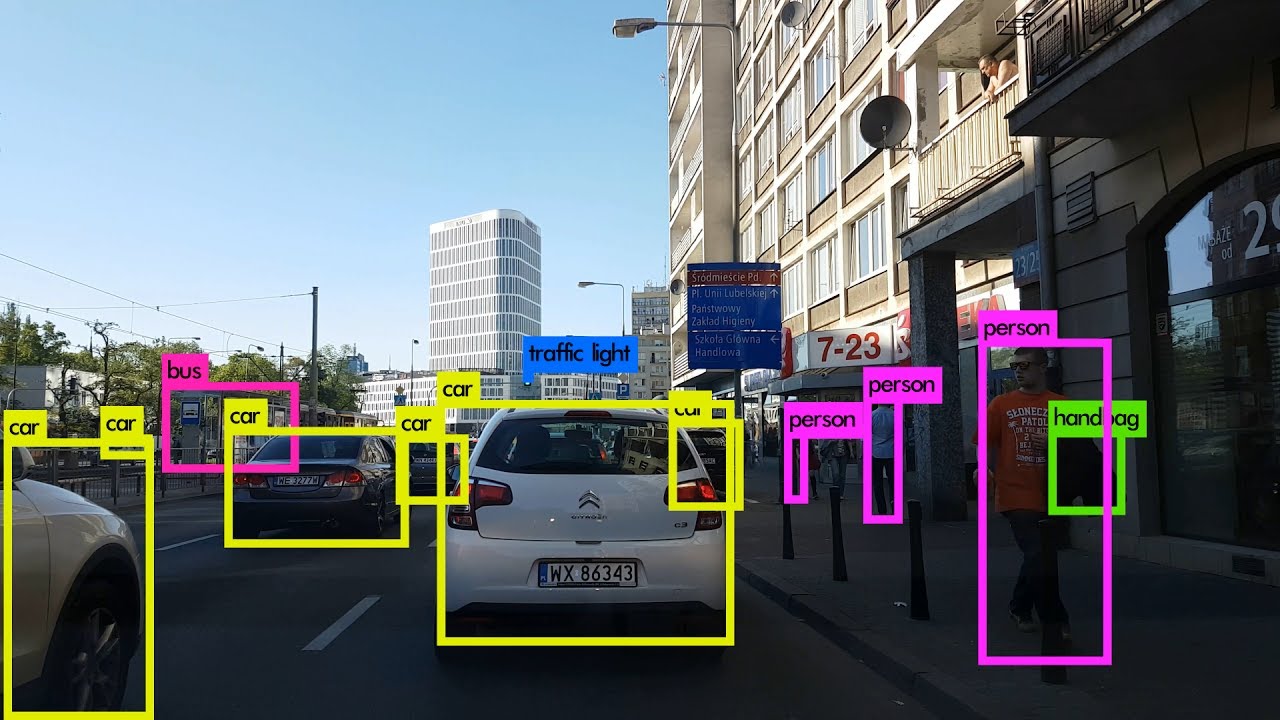 This is a lot harder! But we can do it now….
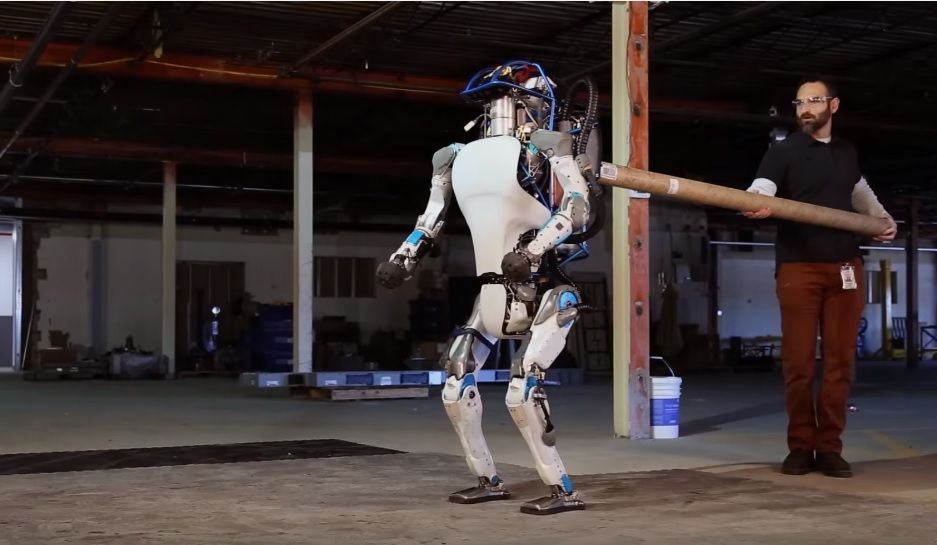 “Moravec’s Paradox”
Hans Moravec (1988): “It is comparatively easy to make computers exhibit adult level performance on intelligence tests or playing checkers, and difficult or impossible to give them the skills of a one-year-old when it comes to perception and mobility.”

A teenager can learn how to drive in a few hours with very little input, but we still have no truly self-driving car.
https://www.newsweek.com/googles-new-two-legged-robot-future-warfare-429831
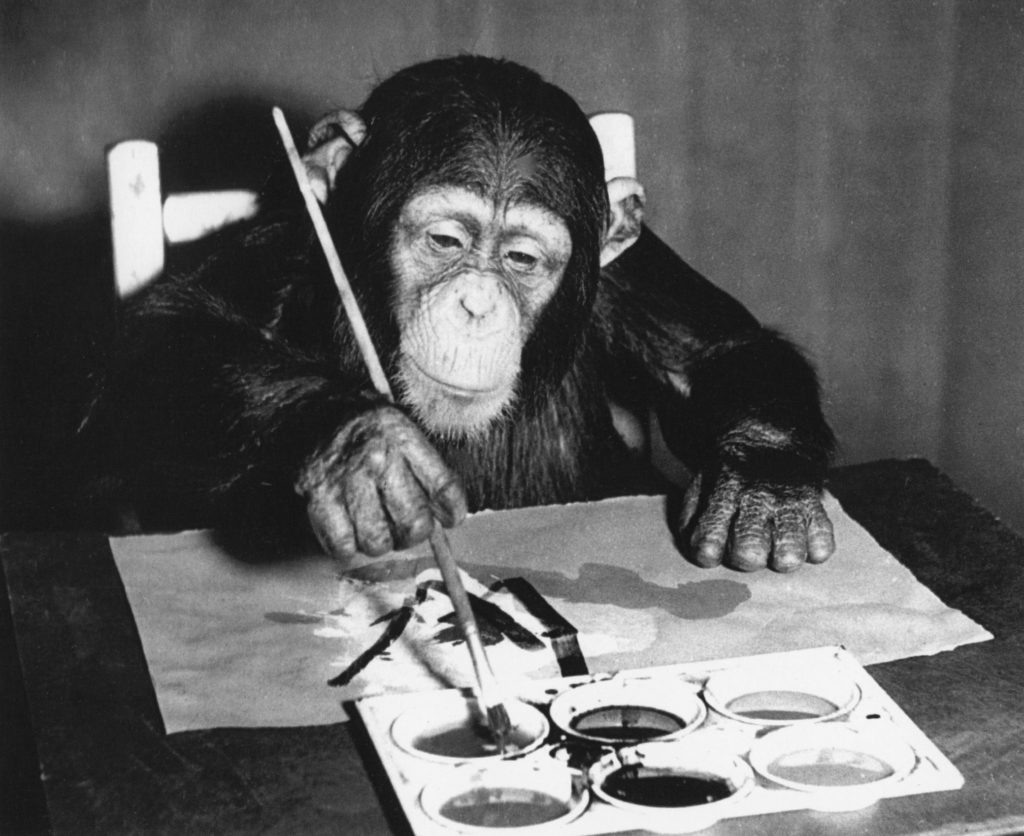 The AI Effect: AI gets no respect?
As soon as a machine gets good at performing some task, the task is no longer considered to require much intelligence 

Calculating ability used to be prized – not anymore.
Chess was thought to require high intelligence – now computers play at a super-human level.
Learning once thought uniquely human - now machine learning is a well-developed discipline.
Art? “Even a monkey can do this!”
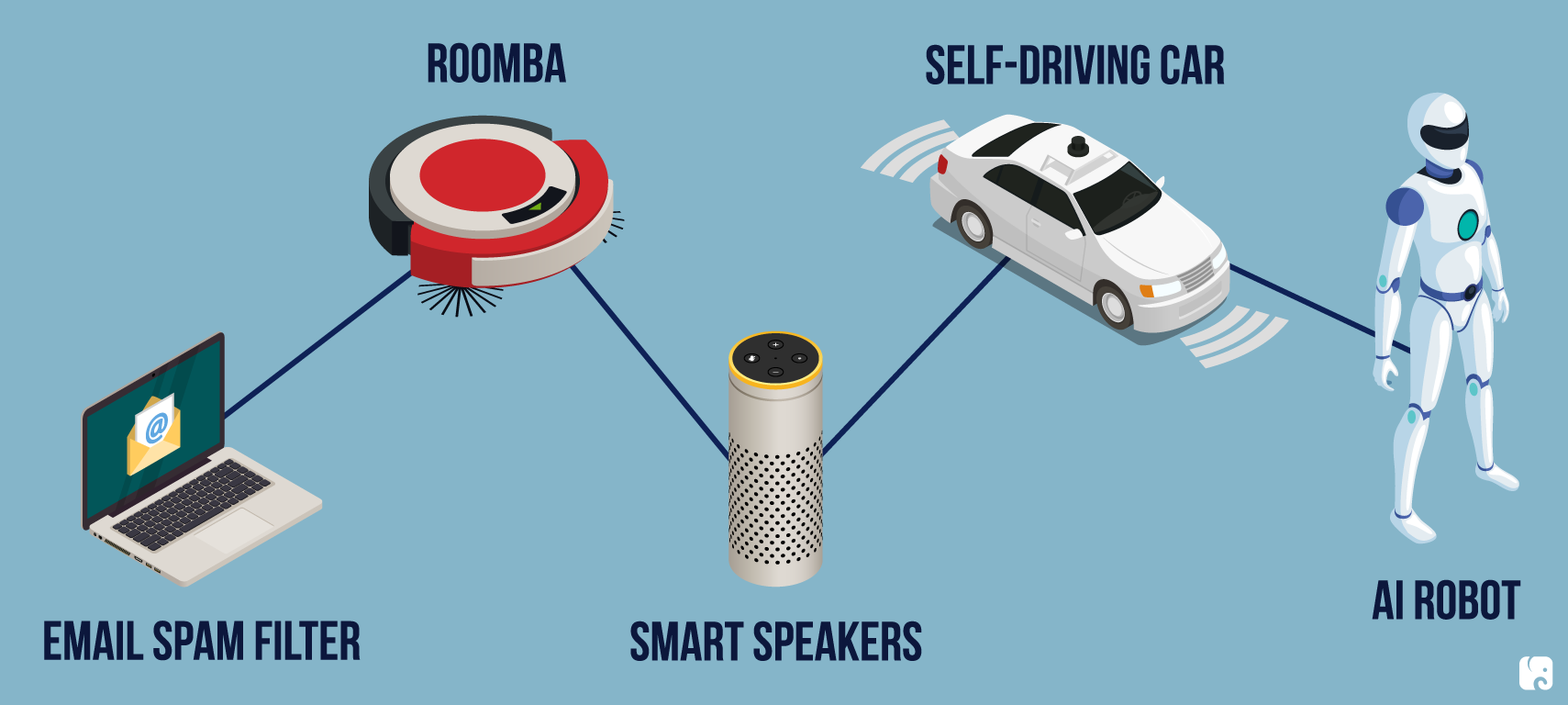 AI Today
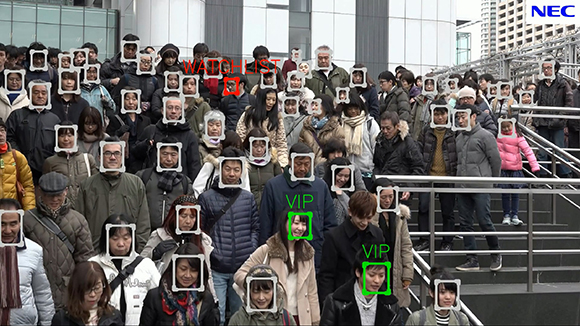 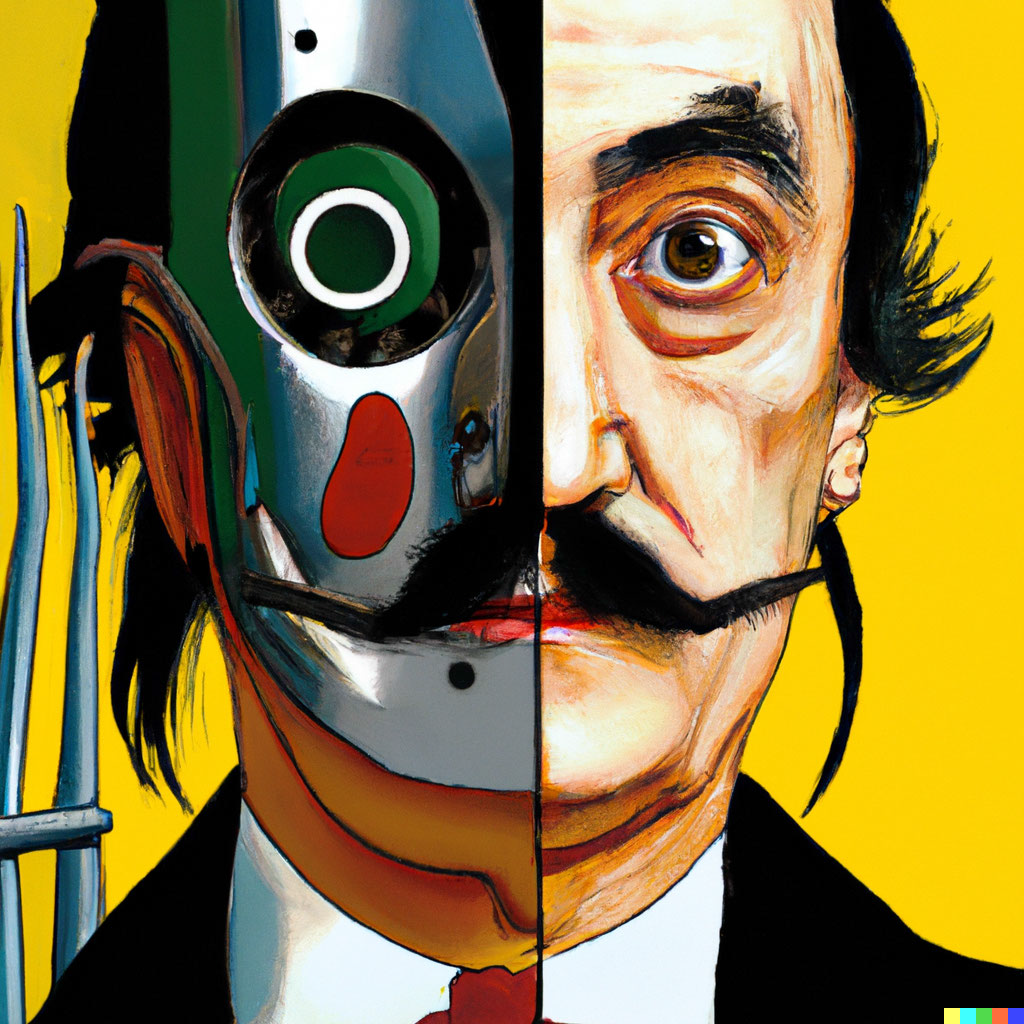 Vision and Image Processing
OCR: read license plates, handwriting recognition (e.g., mail sorting).
Face detection: now standard for smart phone cameras.
Vehicle safety systems
Visual search
Image generation


All these technologies operate now at superhuman performance.
DALL-E
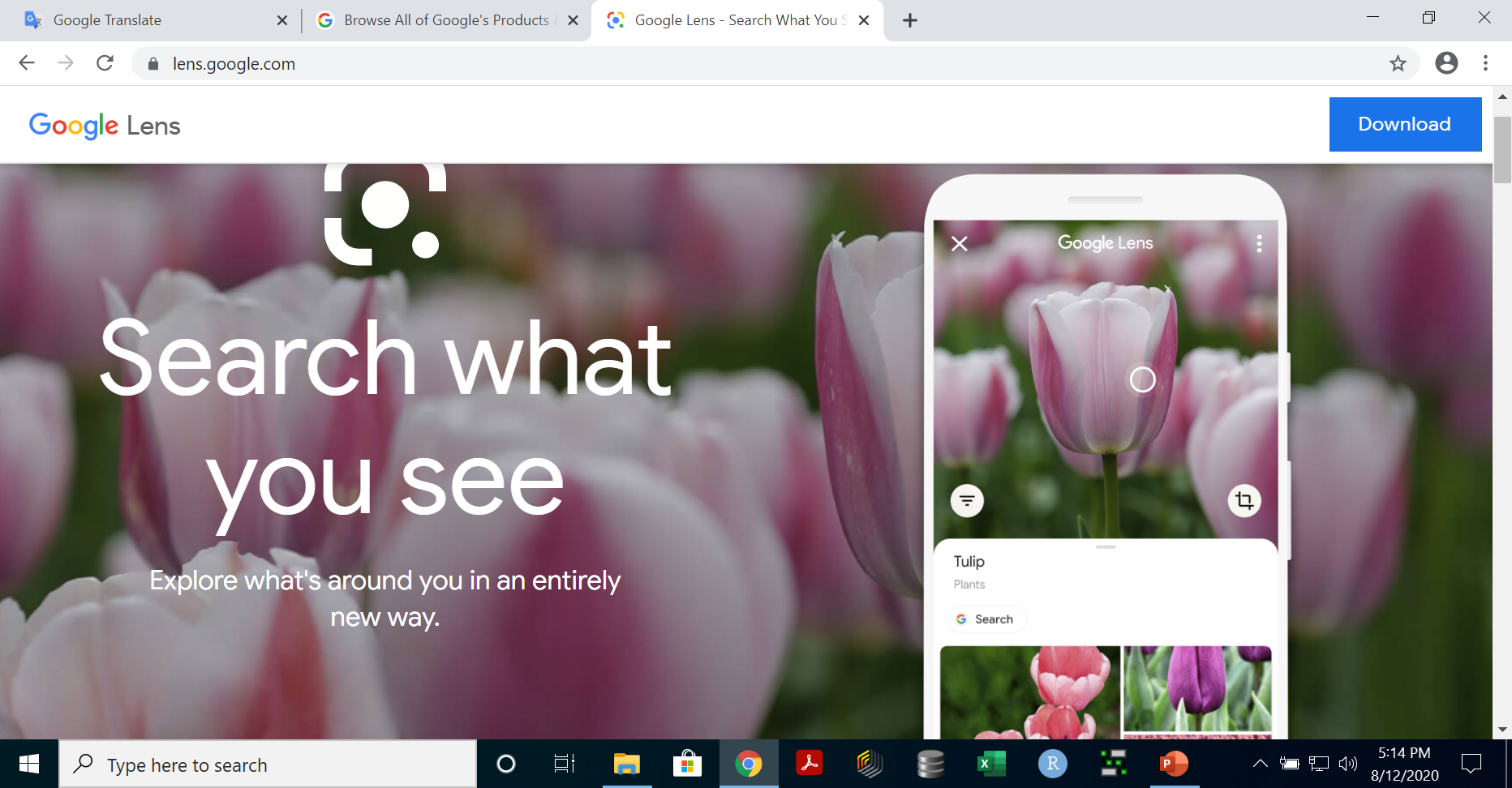 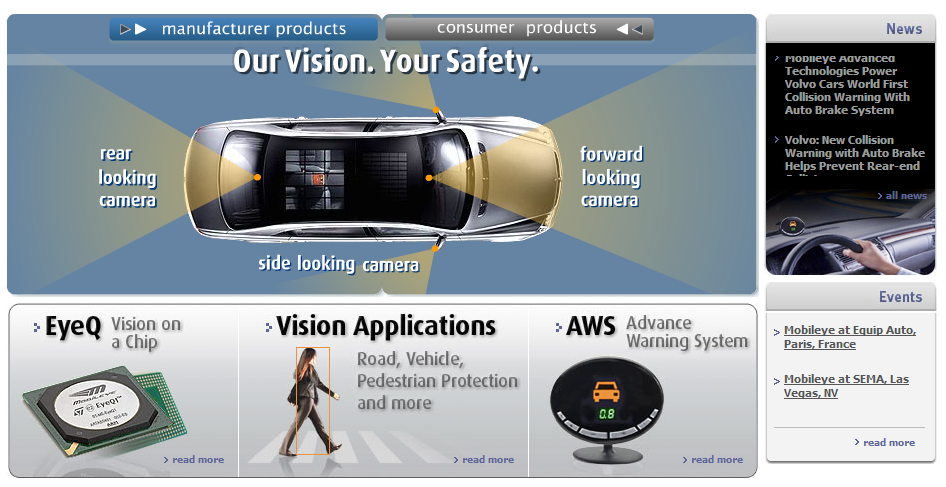 Natural Language Processing
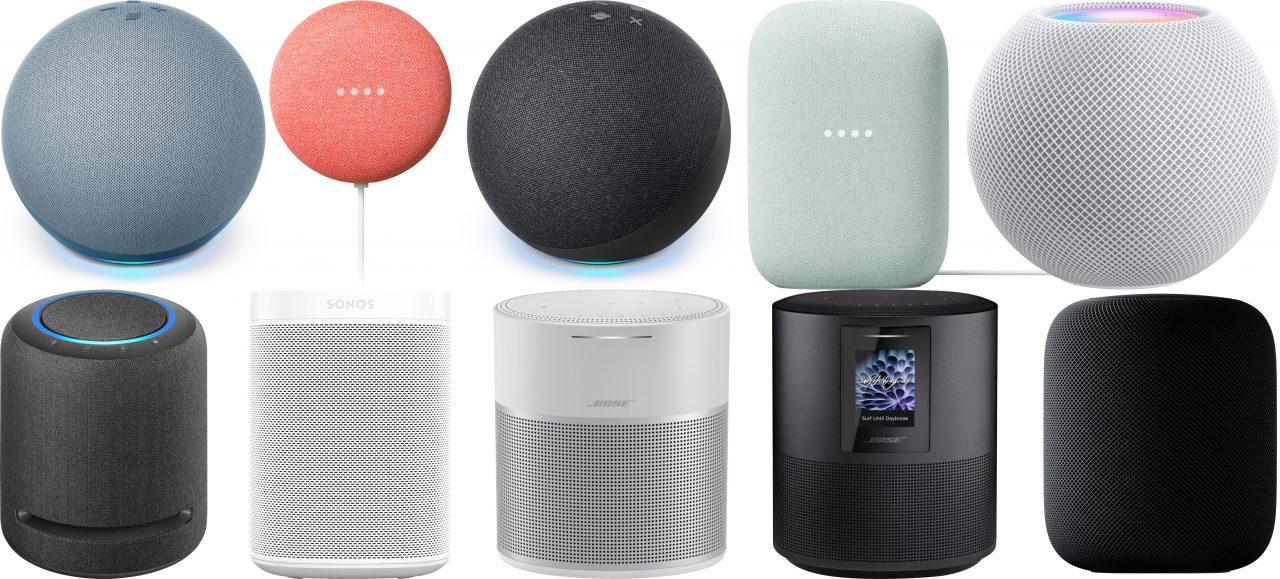 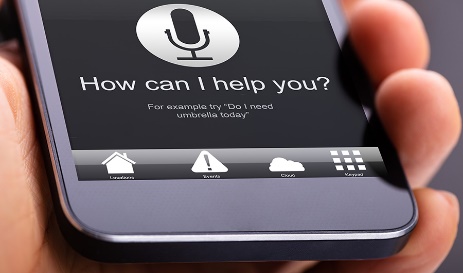 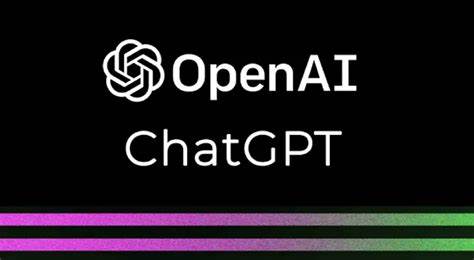 Text-to-speech
Speech-to-text to detect voice commands
Machine translation
Text generation (Q/A systems) using Large Language Models

These technologies operate now with close to or even superhuman performance.
Humans use language to reason. Does that mean AI that can create good language can reason?
Language understanding is still elusive!
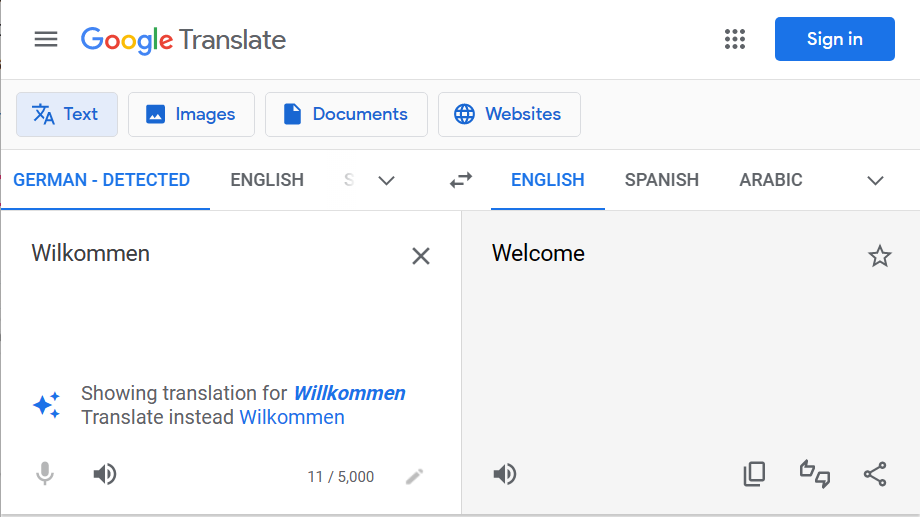 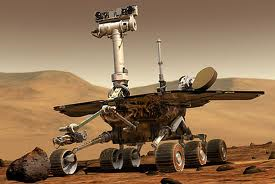 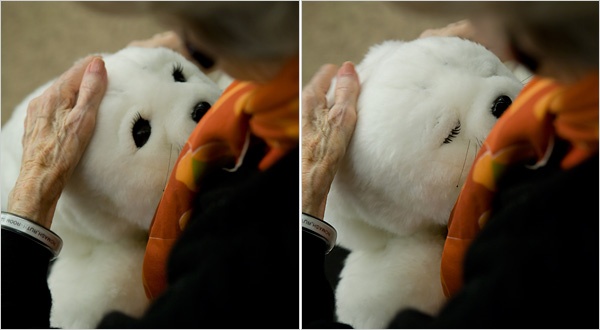 Robotics
Mars rovers
Autonomous vehicles
DARPA Grand Challenge
Google self-driving cars
Autonomous helicopters and drones
Robot soccer
RoboCup
Personal robotics
Humanoid robots
Robotic pets
Personal assistants?
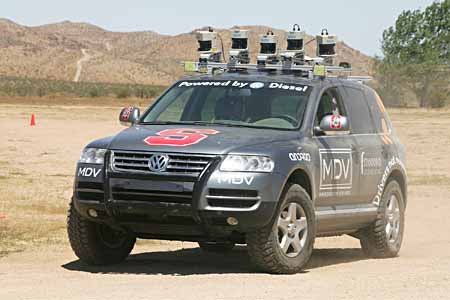 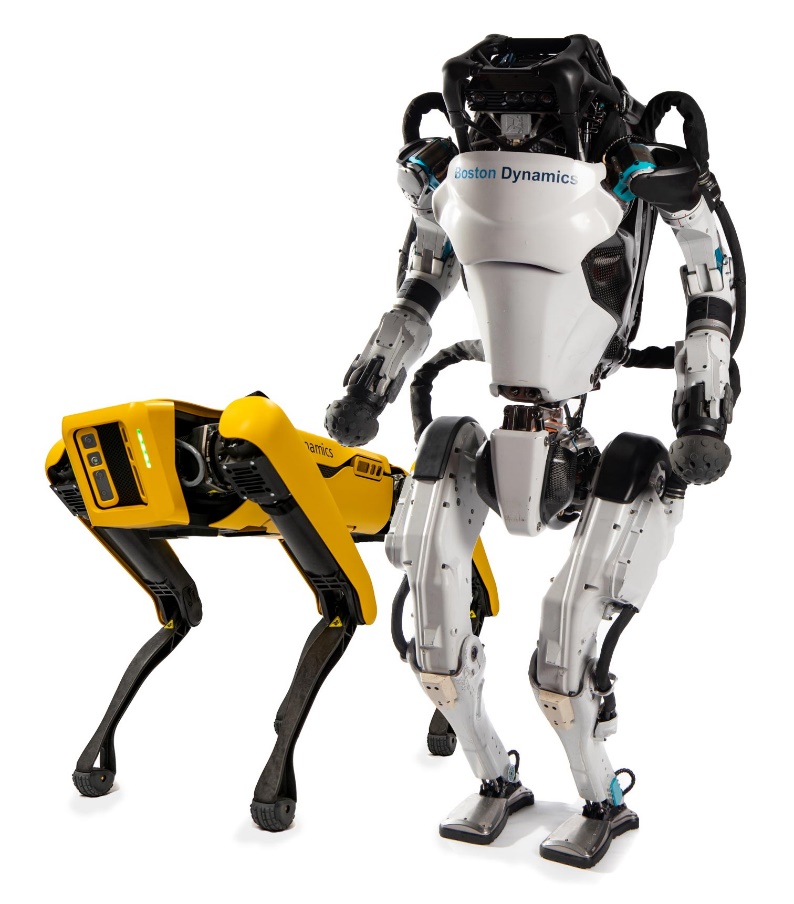 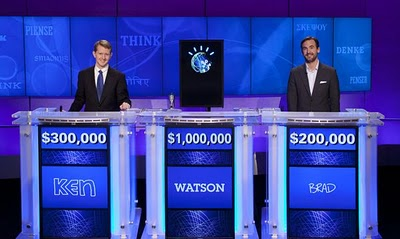 Question Answering: IBM Watson
Listens to spoken language.
Speaks.
Finds questions to factual answers.
YouTube video of Watson  
PCWorld article: IBM Watson wins on Jeopardy (February 2011)
Math, Games and Puzzles
1996: A computer program written by researchers at Argonne National Laboratory proved a mathematical conjecture (Robbins conjecture) unsolved for decades 
NY Times story: “[The proof] would have been called creative if a human had thought of it”
1996/97: IBM’s Deep Blue defeated the reigning world chess champion Garry Kasparov in 1997
1996: Kasparov Beats Deep Blue“I could feel --- I could smell --- a new kind of intelligence across the table.”
1997: Deep Blue Beats Kasparov“Deep Blue hasn't proven anything.”
2007: Checkers was “solved” --- a computer system that never loses was developed. Science article
2017+: AlphaZero learns chess, shogi and go by playing itself. Science article
2019: MuZero learns to play Atari computer games.

AI exhibits superhuman performance on almost all games.
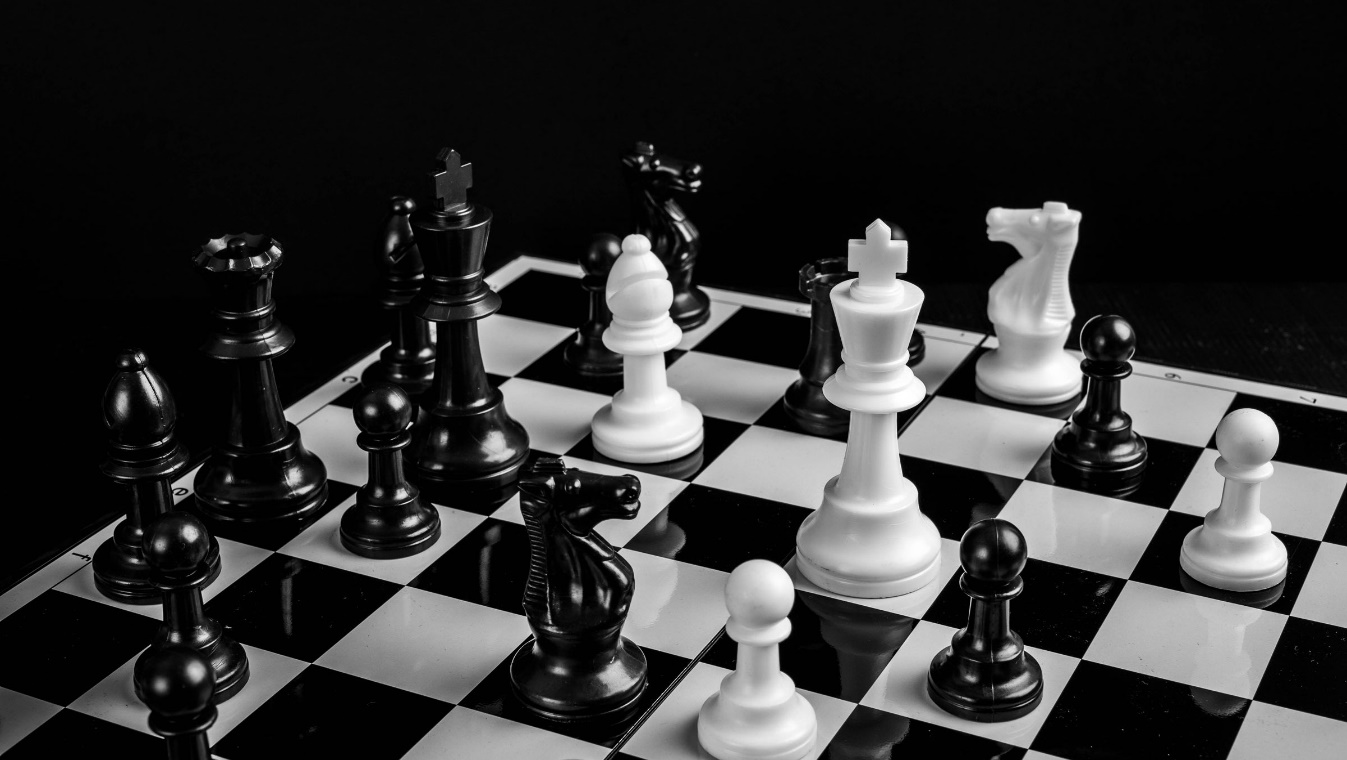 Logistics, Scheduling and Planning
Search engines
Chat Agents / Automated helpdesks
Recommendation systems
Spam filtering
Medical diagnosis systems
Fraud detection
Automated stock trading
Information agents
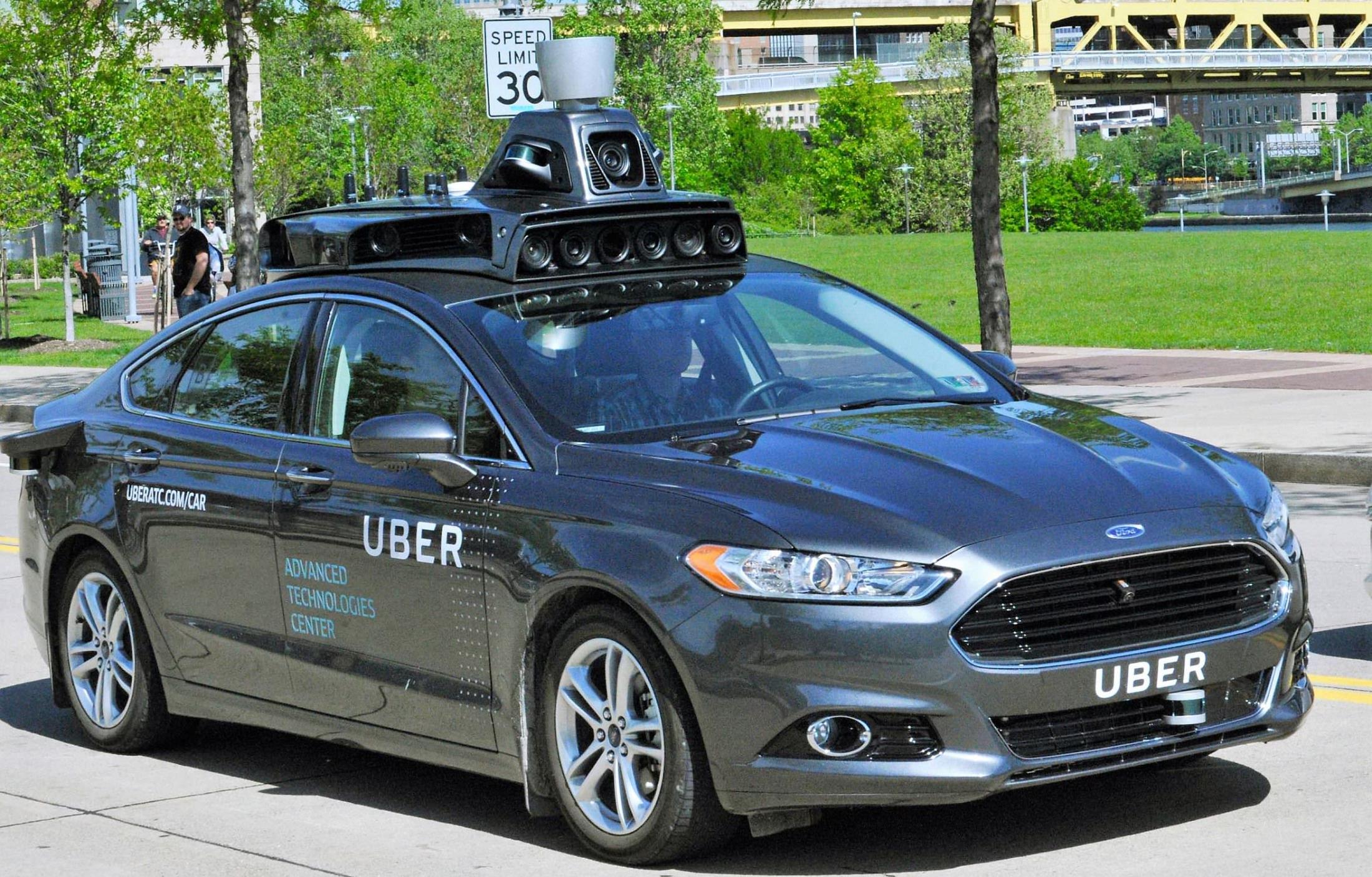 Self-driving Cars and Safety
SAE Automation Levels
Level 1 - Driver Assistance (“hands on”)
Level 2 - Partial Automation (“hands off”)
Level 3 - Conditional Automation 
Level 4 - High Automation
Level 5 - Full Automation (“steering wheel optional”)

Components
Sensing
Maps
Path planning
Controlling the vehicle

Why is this so hard?
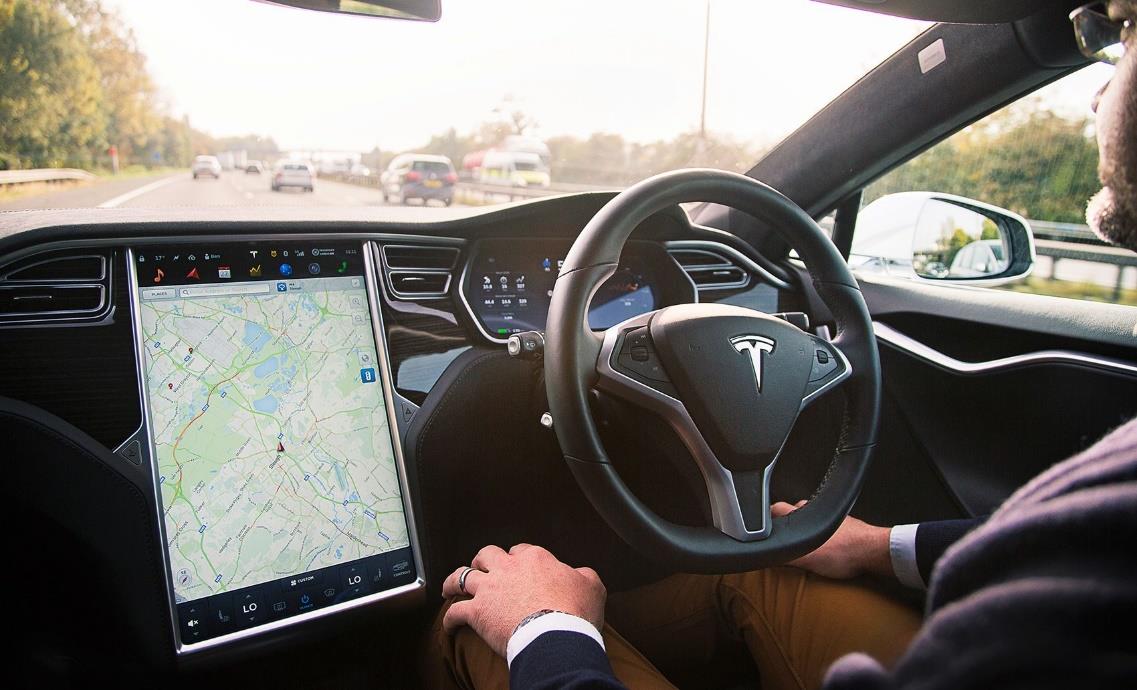 Large Language Models (LLMs)
…
Source: https://chat.openai.com/
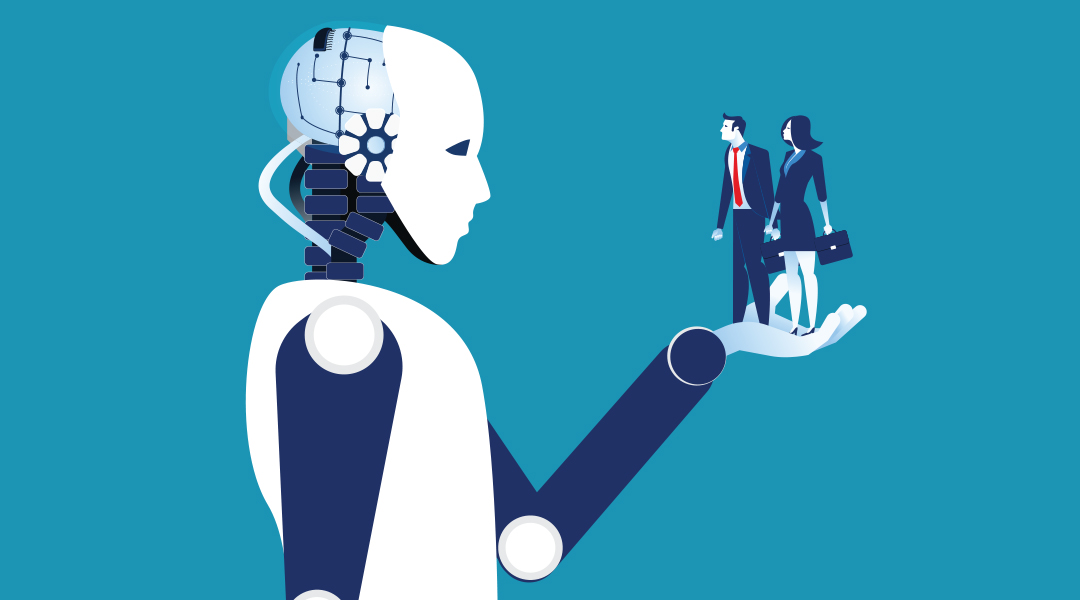 AI Ethics & Safety
A new Frontier for Fairness and FreedomAIMA Chapter 27
Commonly-Cited Safety and Ethics Principles
Next, we look at the implementation of these principles in different countries.
European Union
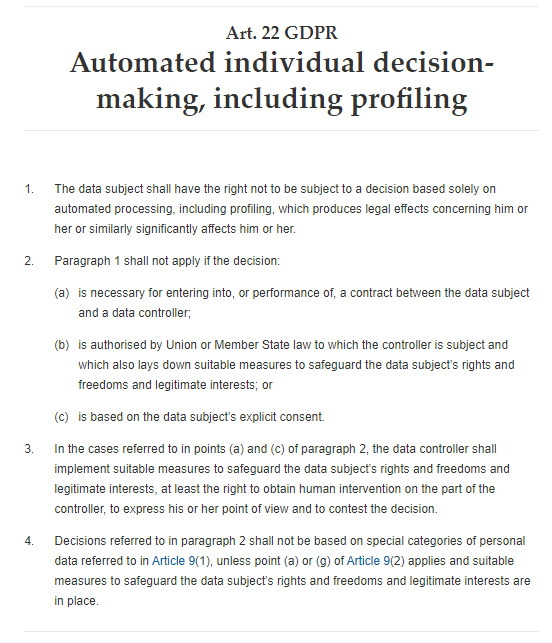 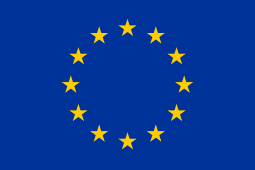 2016
Has regulations since 2016 included in the General Data Protection Regulation (GDPR)
Art. 22 GDPR – Automated individual decision-making, including
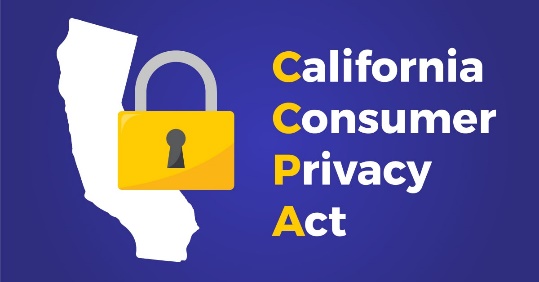 California’s CCPA was not modeled after the GDPR
Australia: AI Ethics Framework for IndustryA set of voluntary AI Ethics Principles (2019)
2019
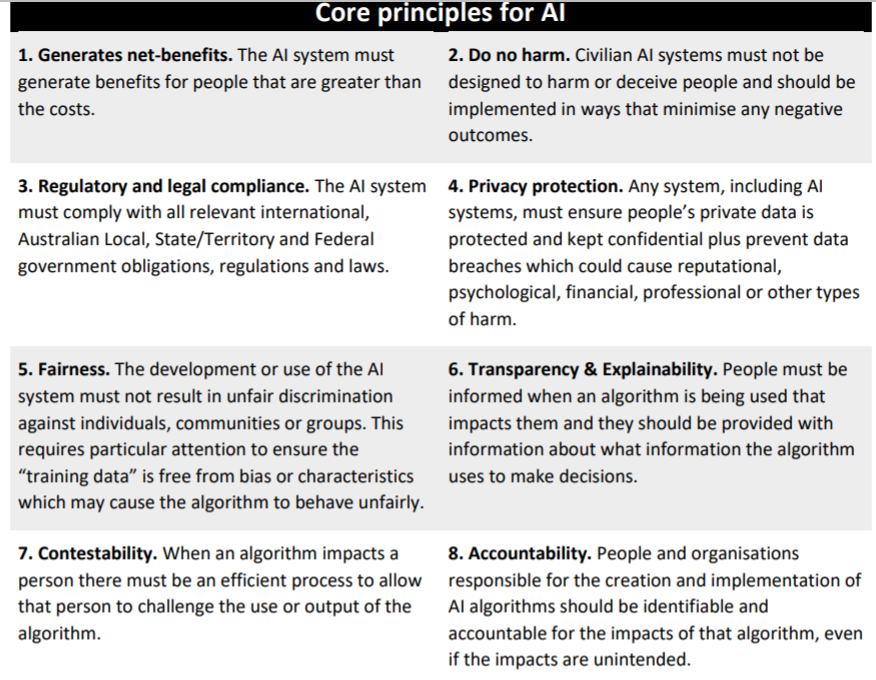 In the United States
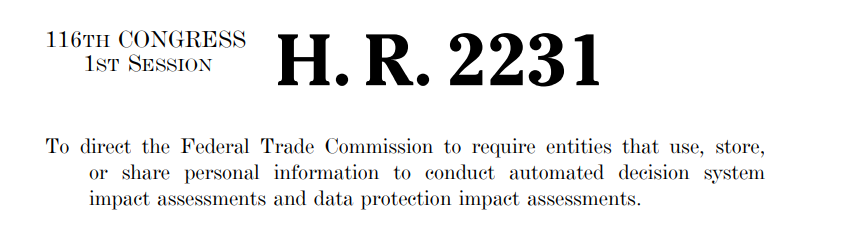 Bill Introduced in 2019
Did not receive a vote in Congress.
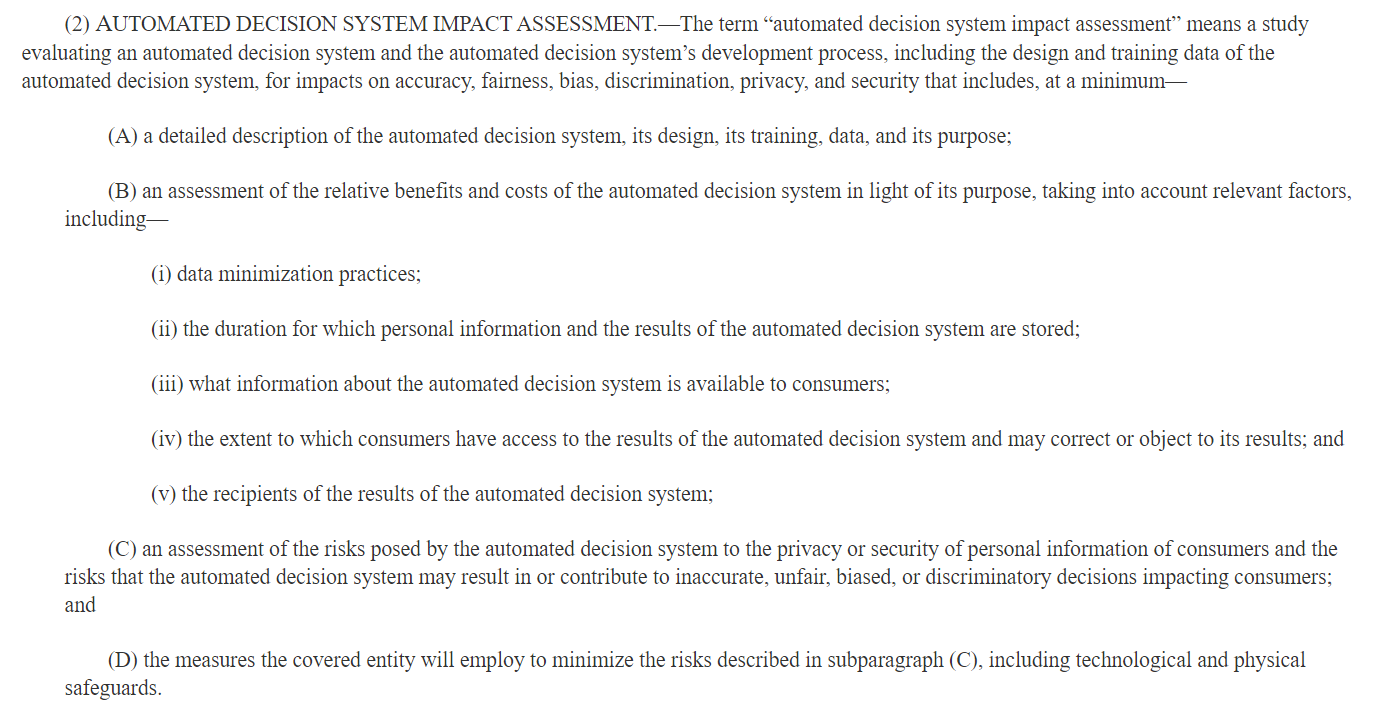 European Union Study
2019
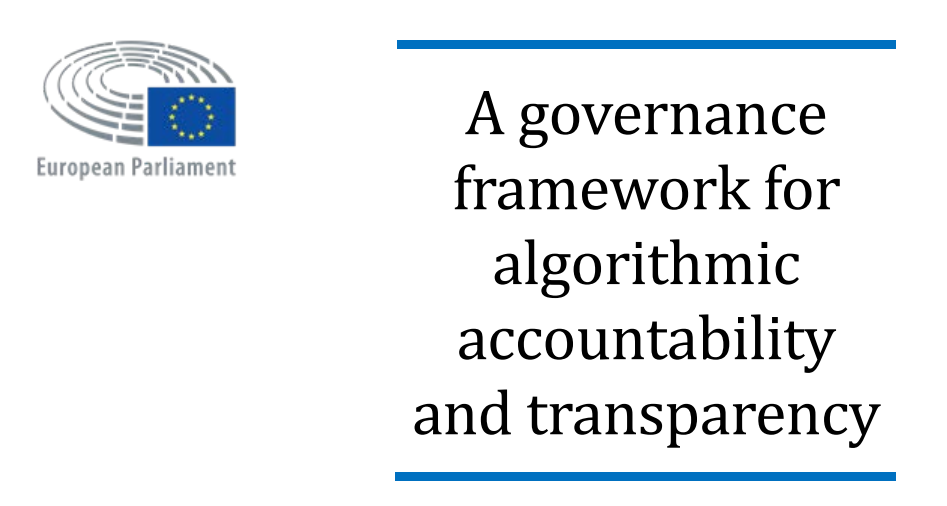 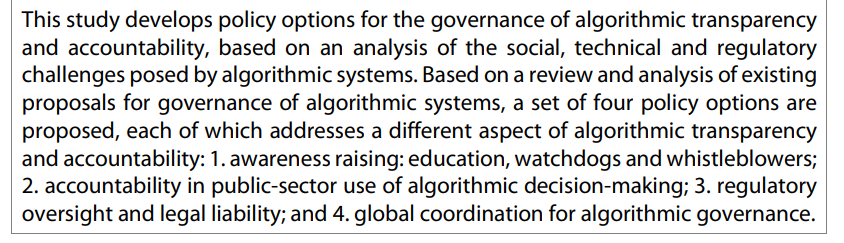 https://www.europarl.europa.eu/thinktank/en/document.html?reference=EPRS_STU(2019)624262
Google
2021
Source: https://ai.google/static/documents/recommendations-for-regulating-ai.pdf, 2021
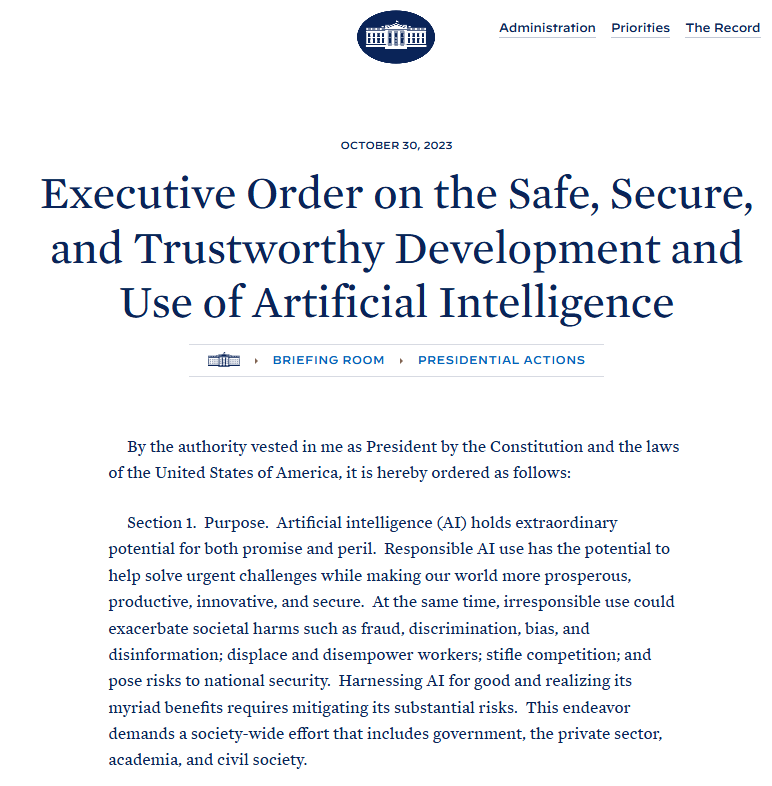 2023
US White House Executive Order 14110
Some important points:

Artificial Intelligence must be safe and secure.
Promoting responsible innovation, competition, and collaboration
Americans’ privacy, civil liberties and labor rights must be protected.
Algorithmic Bias
“Algorithmic bias describes systematic and repeatable errors in a computer system that create unfair outcomes, such as privileging one arbitrary group of users over others.” [Wikipedia]
Types of AI Safety
“Prevent accidents, misuse, or other harmful consequences of AI.”
How should this be ensured?
Corporate self-regulation
Government action
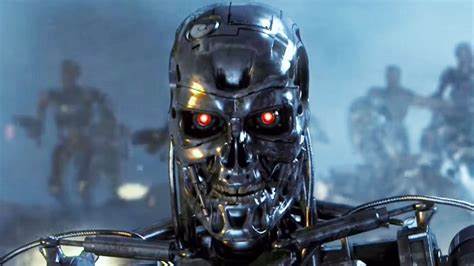 AI Safety and Optimizers
Goals
Objectives andRules
Intelligent Agents are “optimizers!” 
Goal/reward alignment: How do we specify a robust objective function?
Reward hacking creates unintended side effects. AI needs to follow social norms.
Instrumental convergence: All intelligent agents will pursue common subgoals like the need for more power.
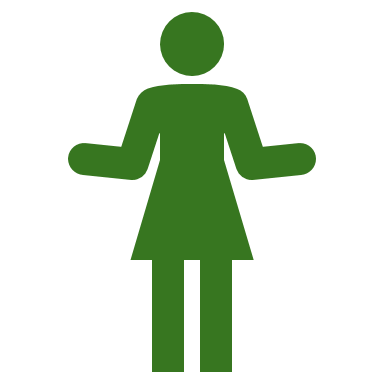 Intelligent Agent
User
Alignment?
train
Side effect
Action
Alignment?
Goals
program
Data
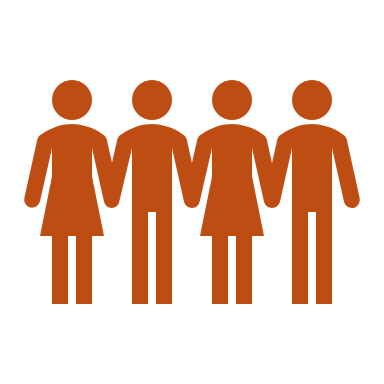 select
Developers / Owners
Credit: Terminator 3: Rise of the Machines. Warner Bros.
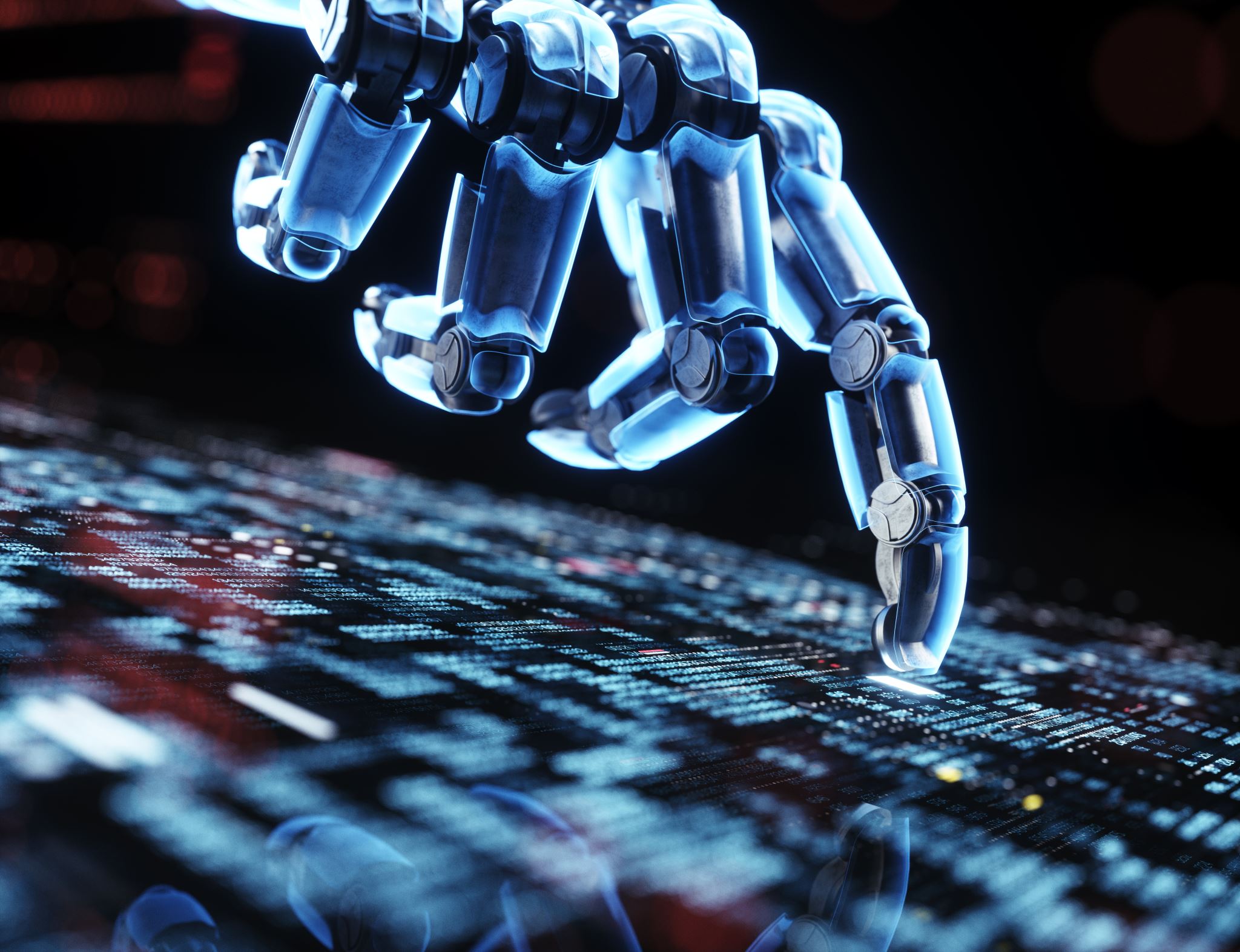 Outlook
AI is a technology that is on the verge of significant leaps…

New technologies always had  a profound impacted on the way we live and work (e.g., electricity, the internet, mobile communication). 
We can expect unprecedented gains in productivity from better narrow AI.
New technologies always also present dangers and need to be regulated.

This course will introduce simple techniques to create intelligent agents.